Inversive Geometry
Math Club 2/14/2011
The inversion
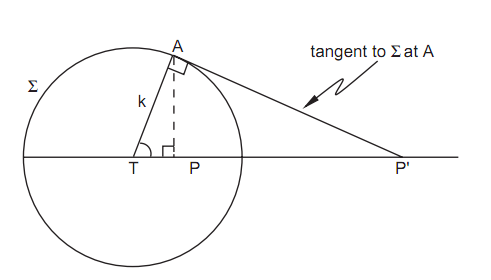 Basic Properties of the inversion
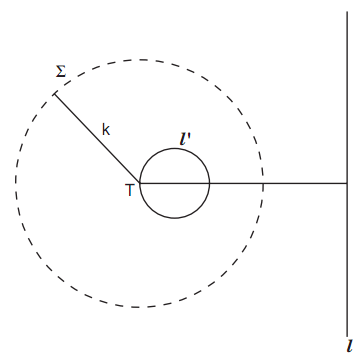 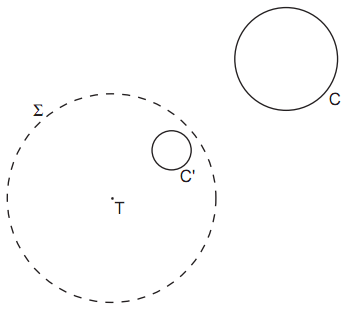 Inversion and similar triangles
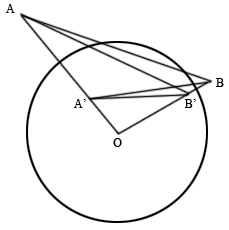 Really easy problem #1
Proposed by Hotta Jinsuke (Japan), 1788
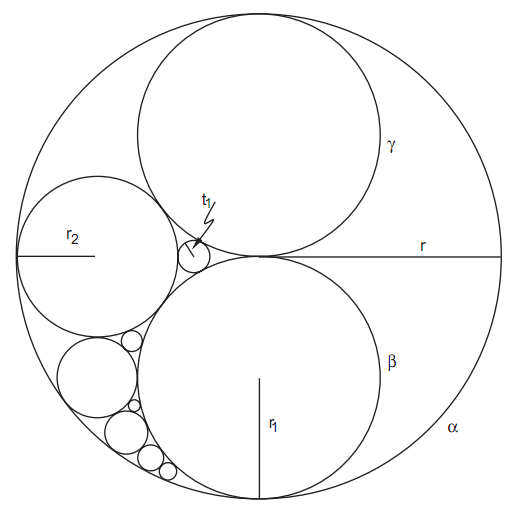 Really easy problem #2
International Mathematical Olympiad 2003 Shortlist (G4)
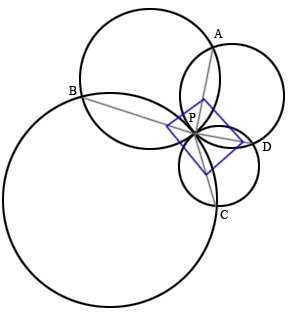 Really easy problem #3
Israeli Mathematical Olympiad 1995
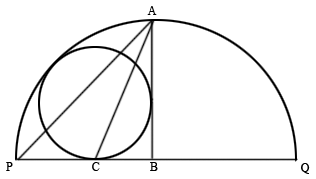